Circle Fun Part 7
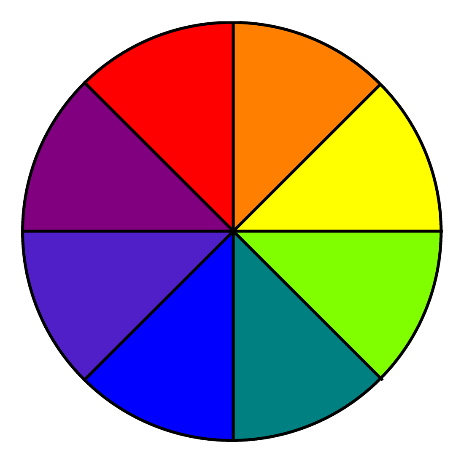 Compass
Blast From the Past
Free Printable Downloads
Color Wheel
Blast from the Past
Compass
Stairway to Heaven
Color Wheel
Come On, Get Happy
Time
Four Ways
Heart in Chains